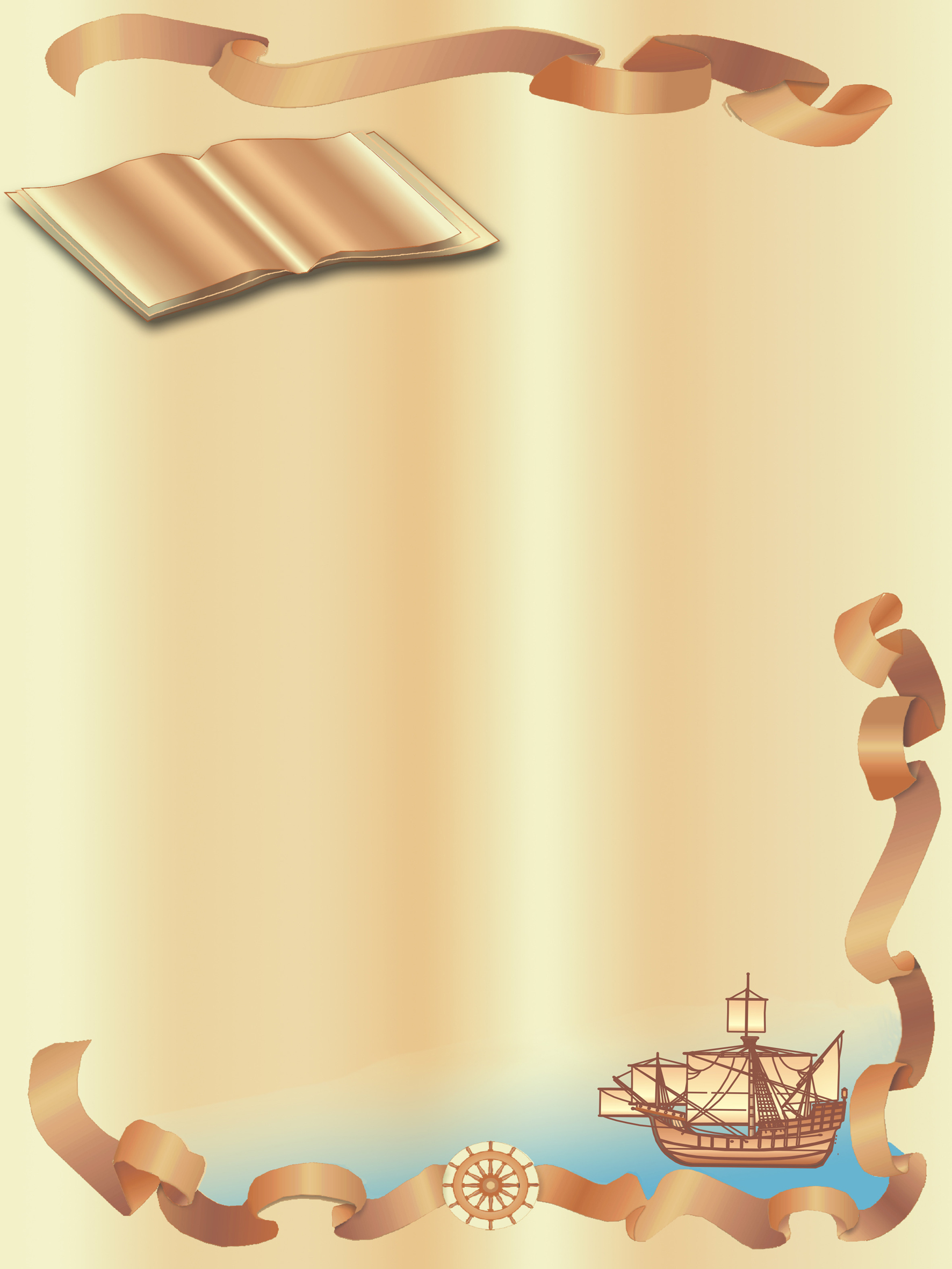 Понятие и признаки 
правового государства
Урок права в 10 классе.
Учитель: Разеева С.Л. – учитель истории и обществознания
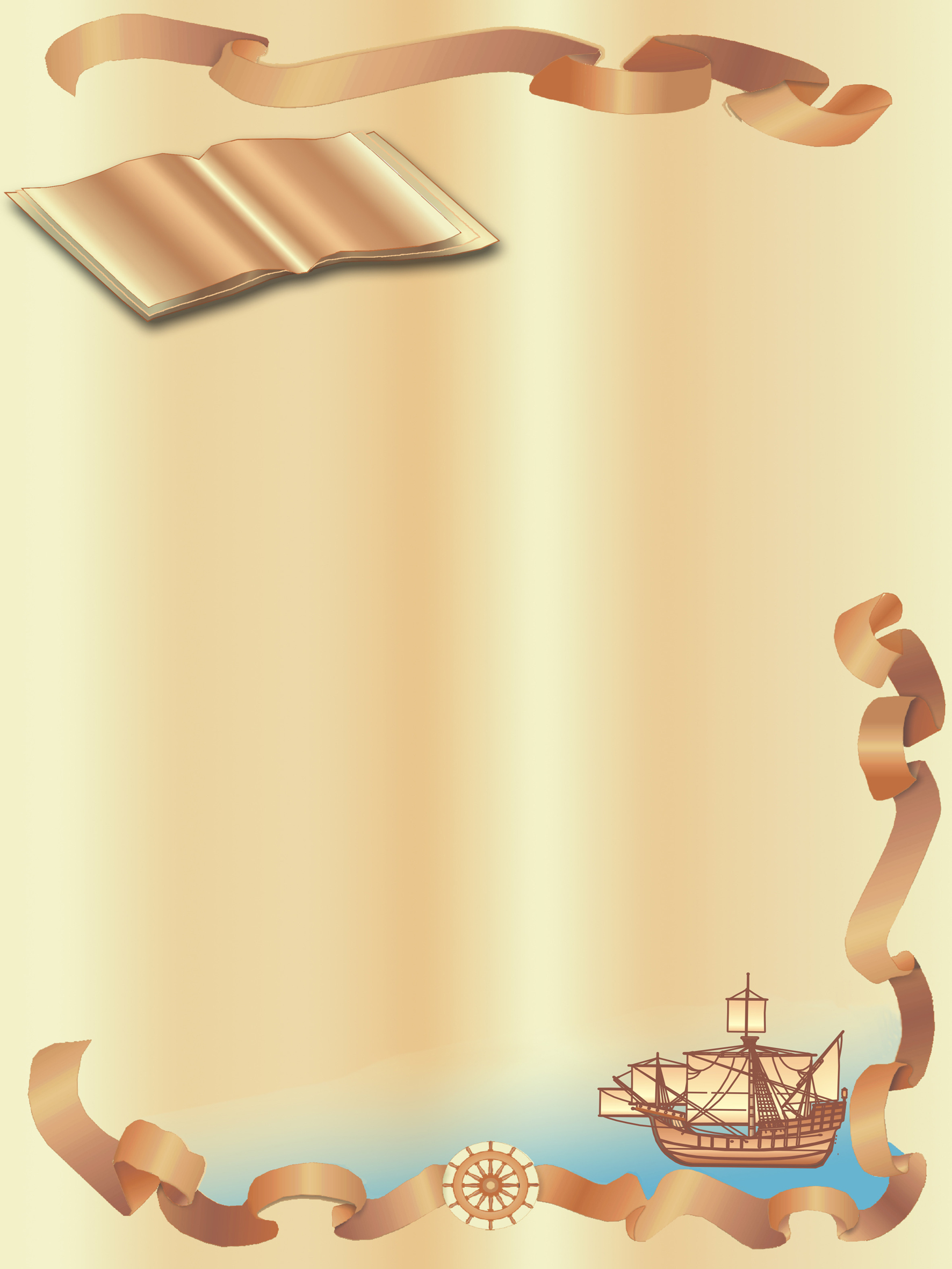 План урока:

1.Понятие правового государства.

2.Основные признаки правового государства.

3.Россия-правовое государство: миф или реальность?
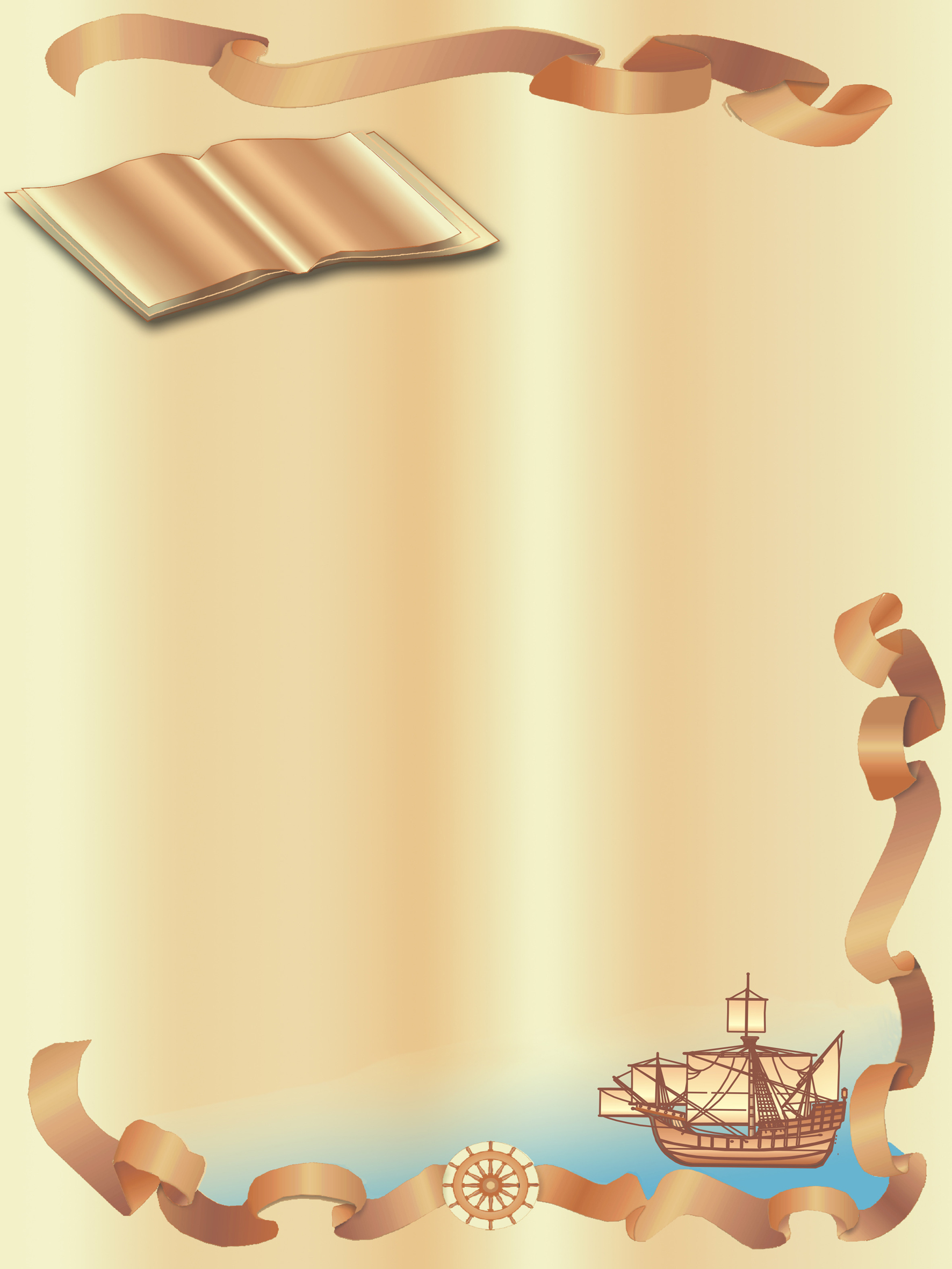 «Государство крепко, 
когда в нем соблюдается закон». 
                                   Эврипид
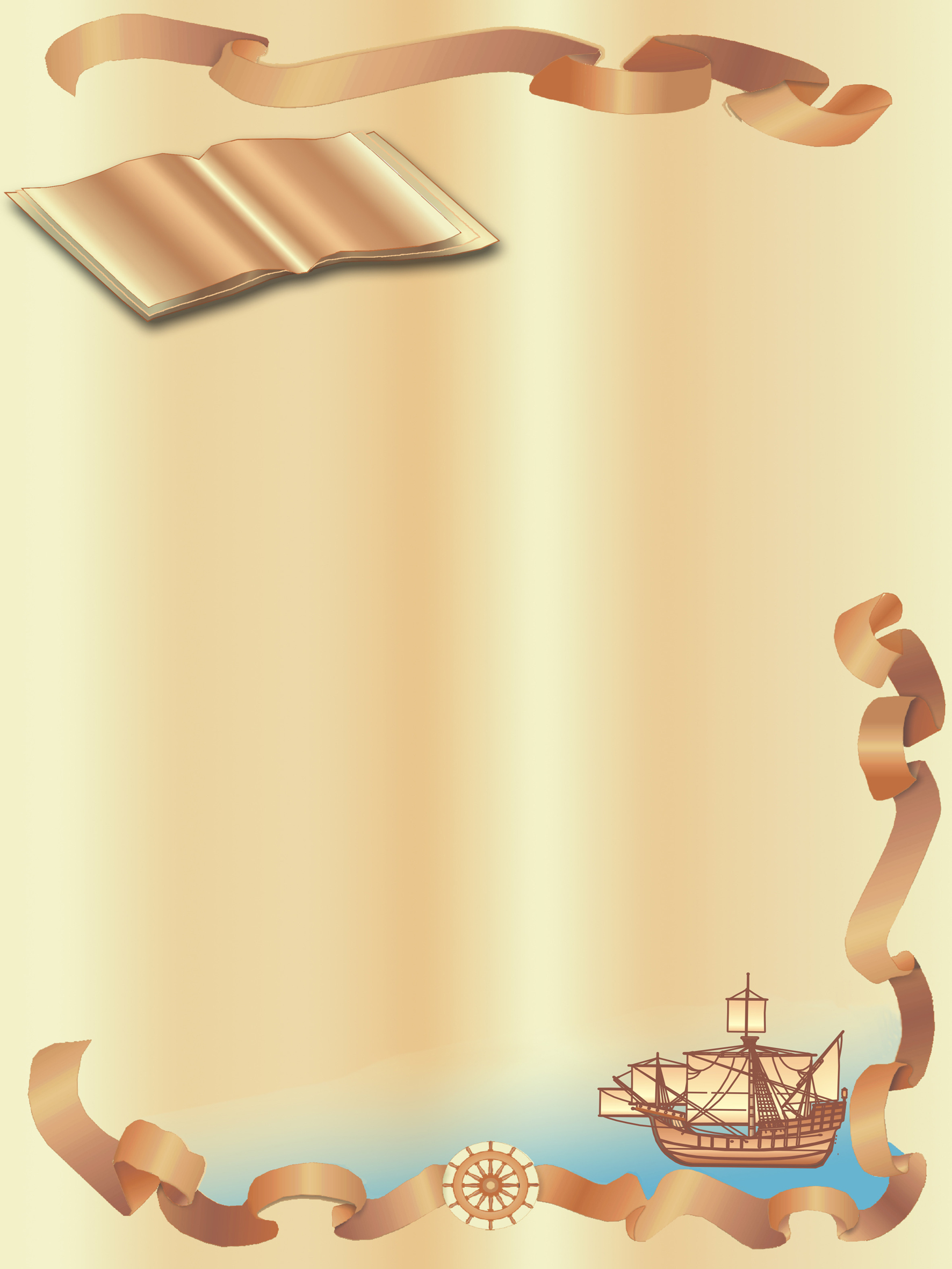 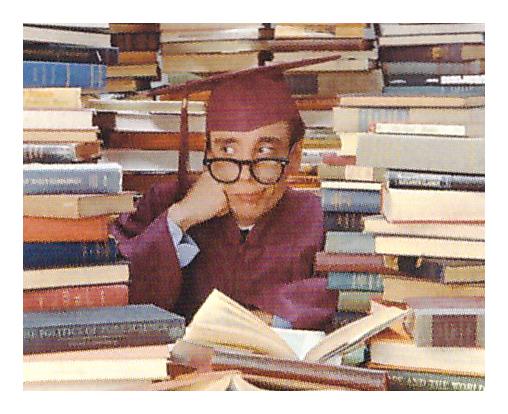 Идеальное государство
· Сильное
· Без богатых и бедных
· Закон одинаков для всех
· Единое
· Миролюбивое
· Со справедливым правителем
· Права граждан защищены.
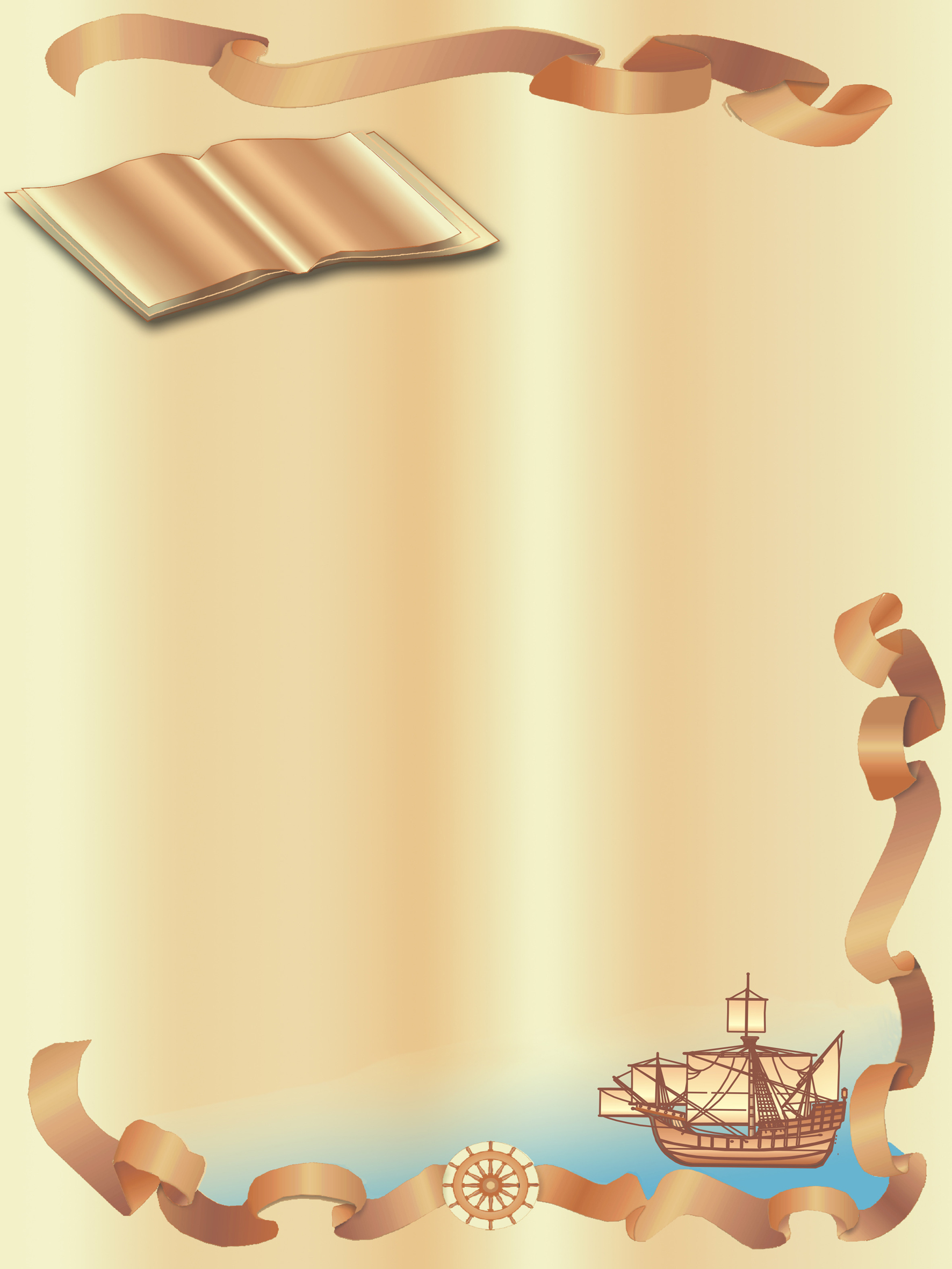 Правовое государство- государство, ограниченное в своих действиях правом, подчиненное воле суверенного народа, выражаемой в Конституции, и призванное обеспечить основополагающие права и свободы личности.
                                          
                                            «Школьный словарь-справочник» В.В.Баранов
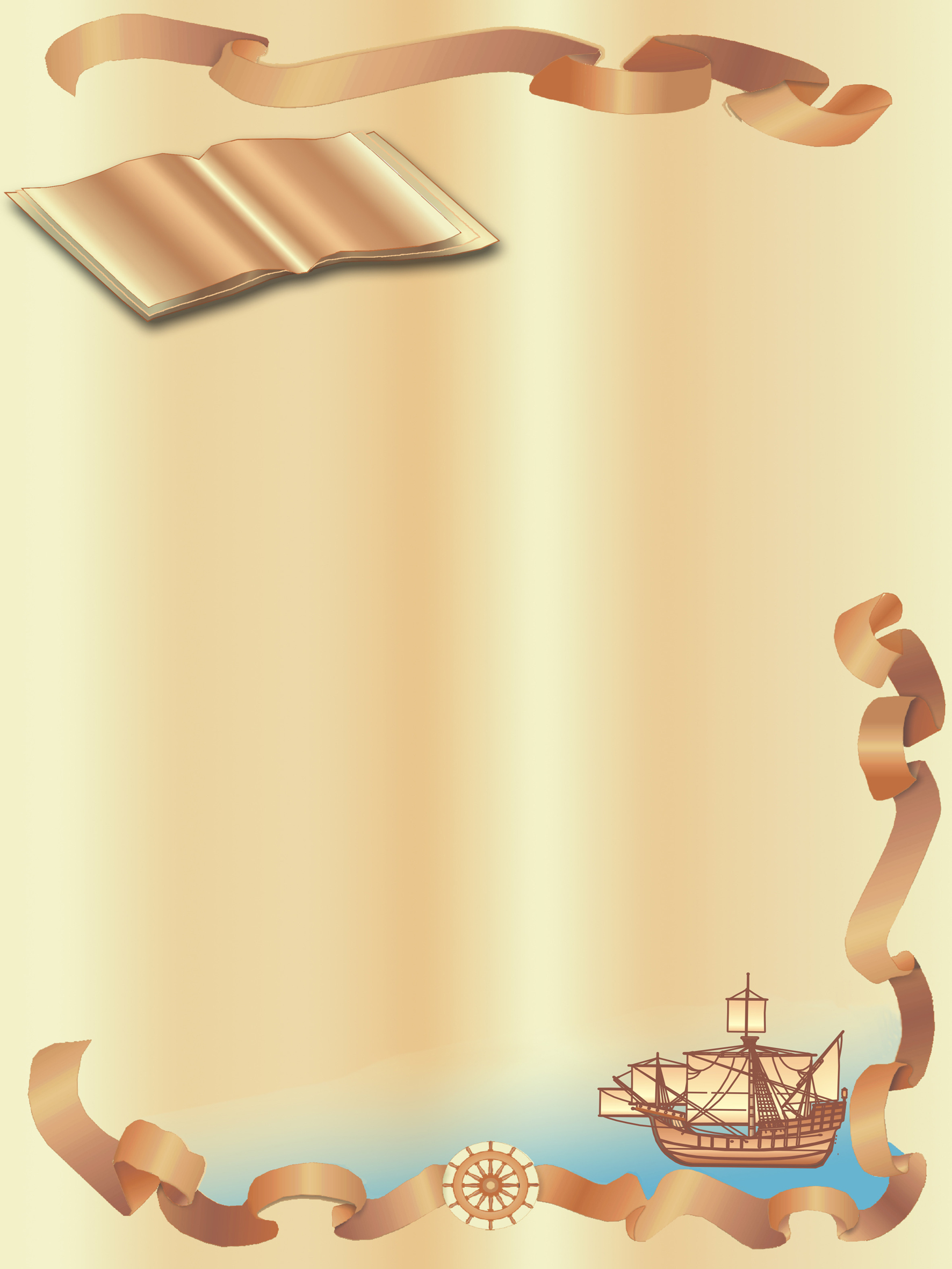 Проверь себя!
Правовое государство- государство, ограниченное 
в своих действиях правом, 
подчиненное воле суверенного народа,
 выражаемой в Конституции, и призванное 
обеспечить основополагающие права и свободы 
личности.
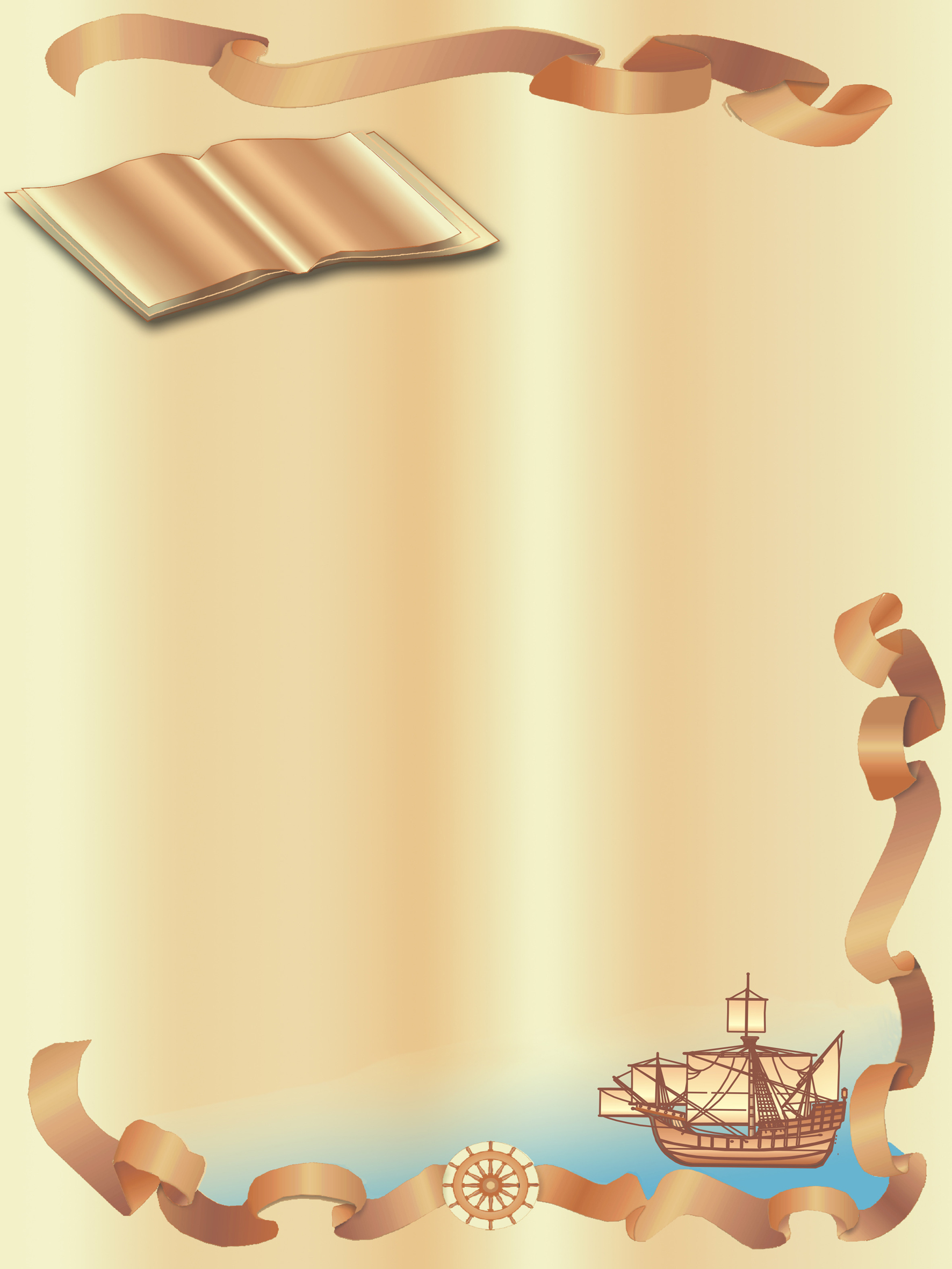 Проверь себя!
Признаки правового государства:

Верховенство закона.
Незыблемость и полная гарантированность прав 
                                                   и свобод граждан.
Разделение властей.
Высокая правовая культура населения.
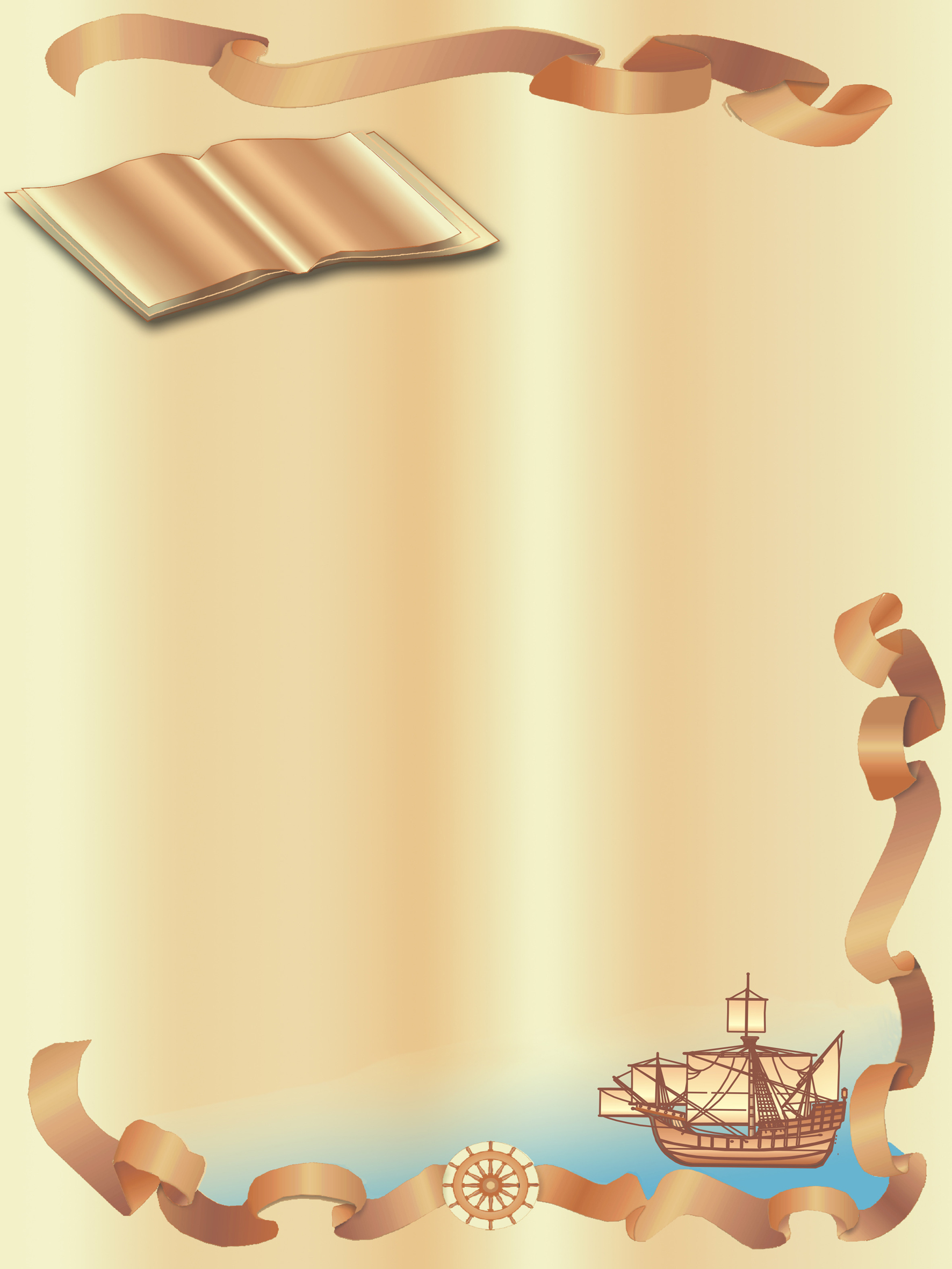 Проверь себя!
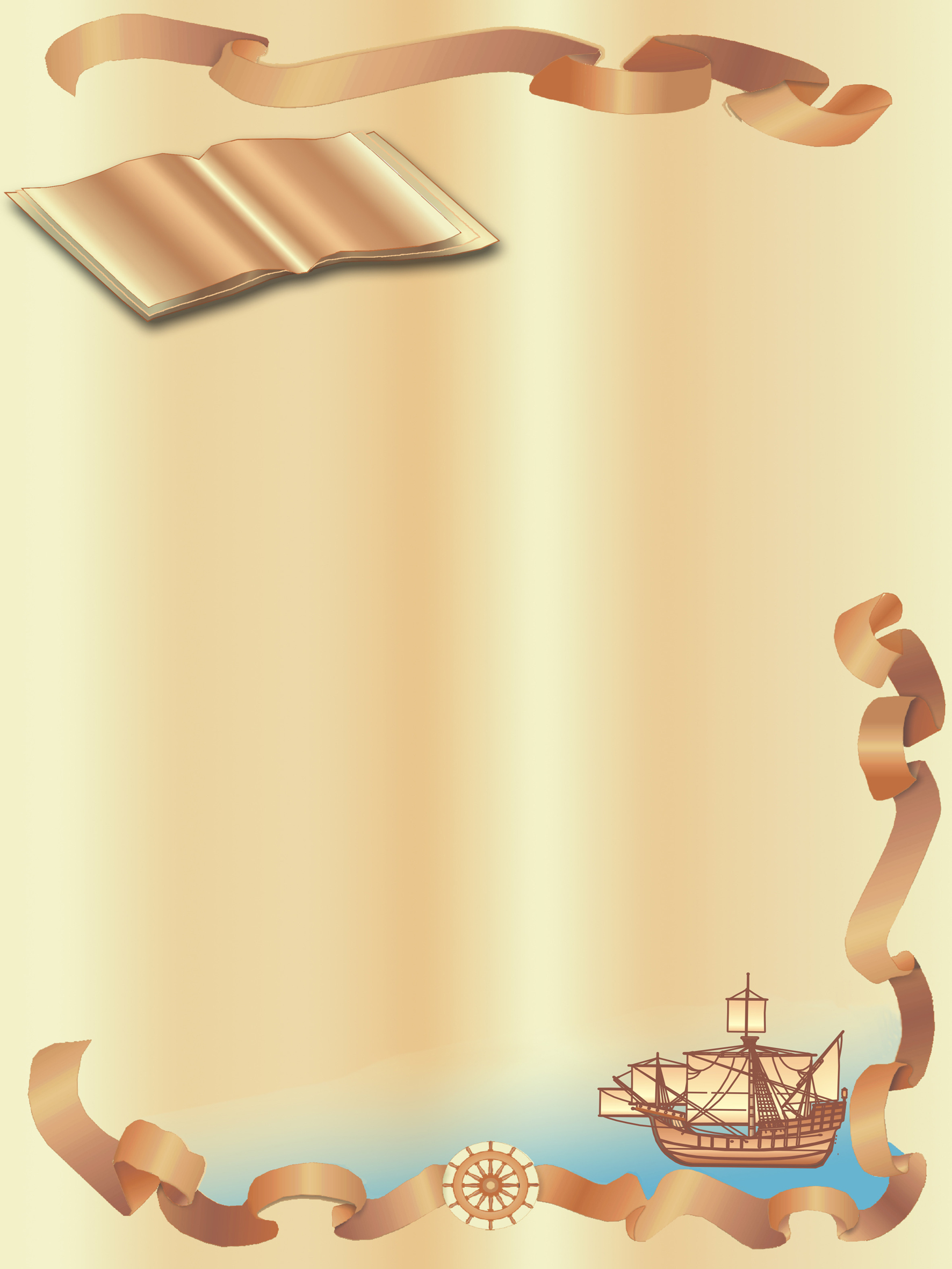 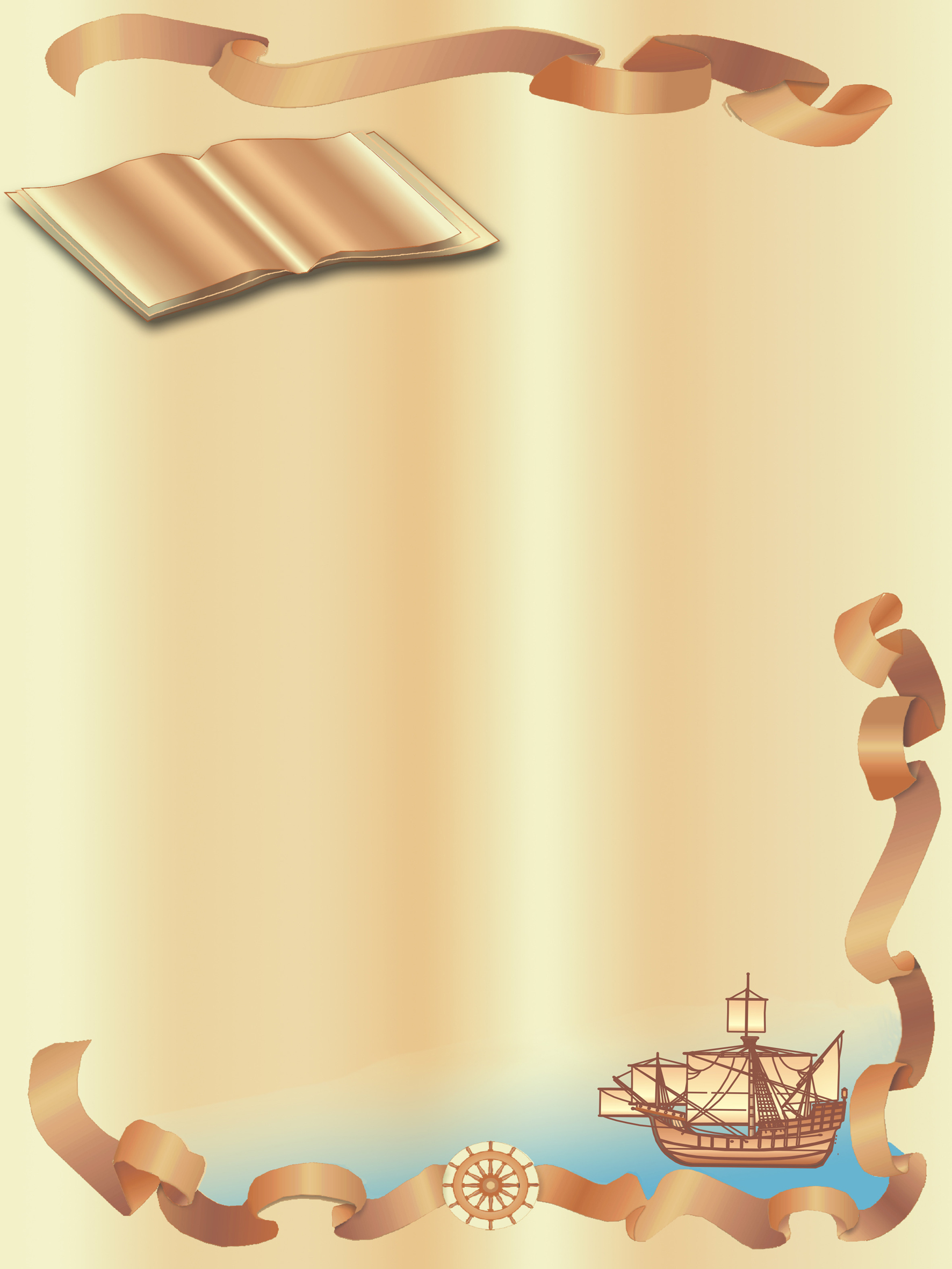 Специфические признаки
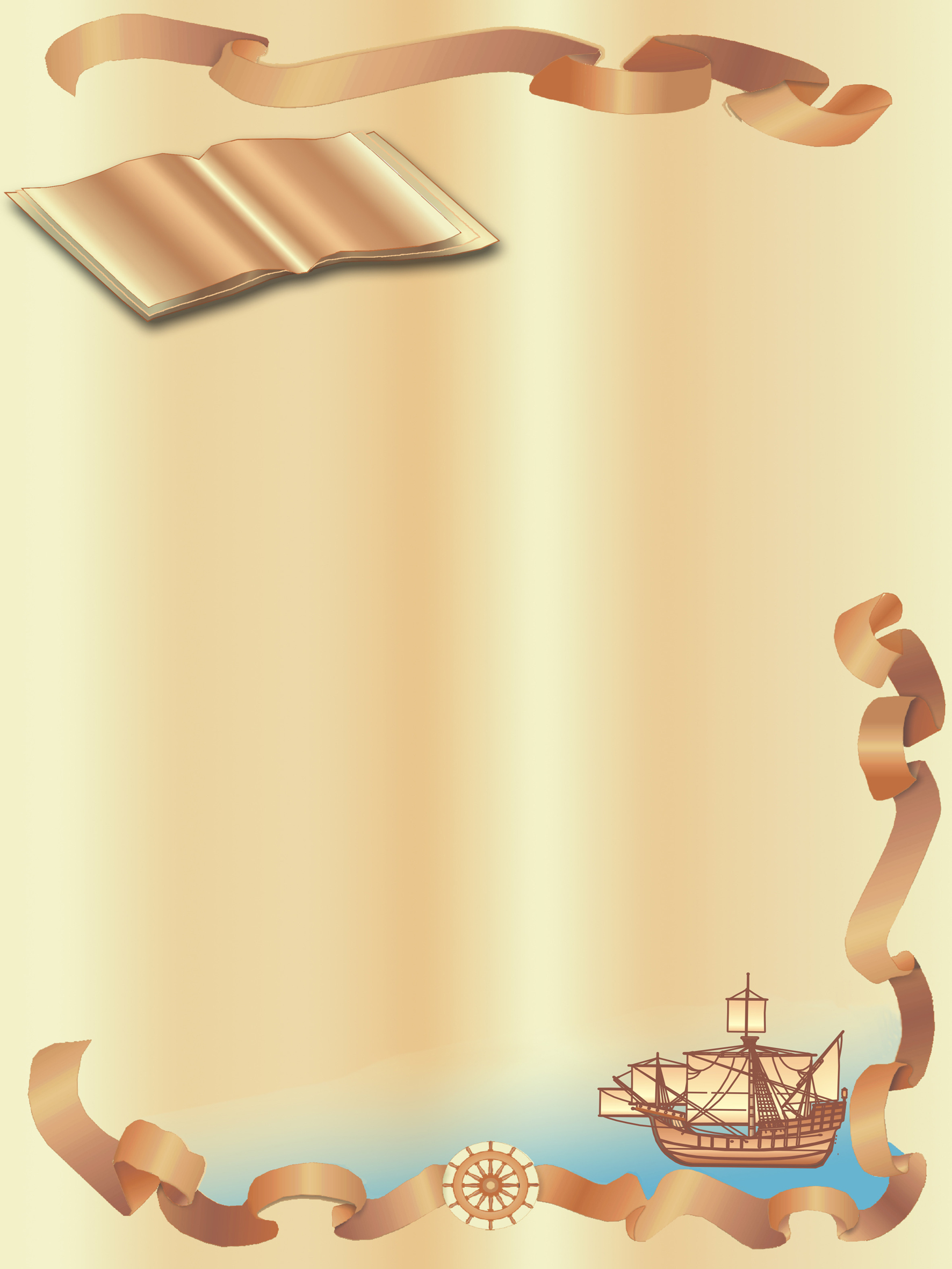 12 декабря 1993 г. –
принятие Конституции Российской Федерации
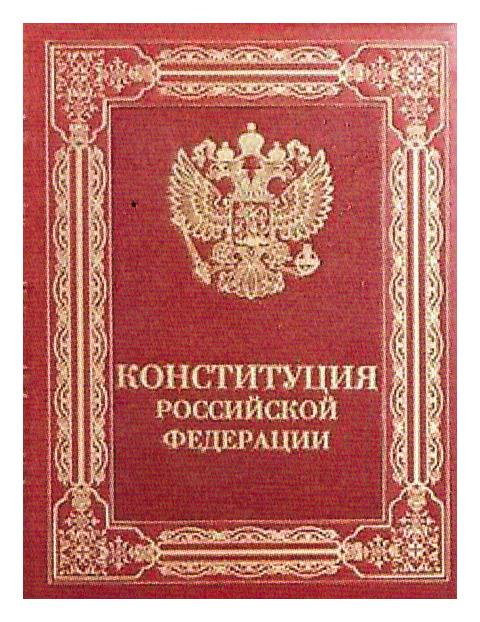 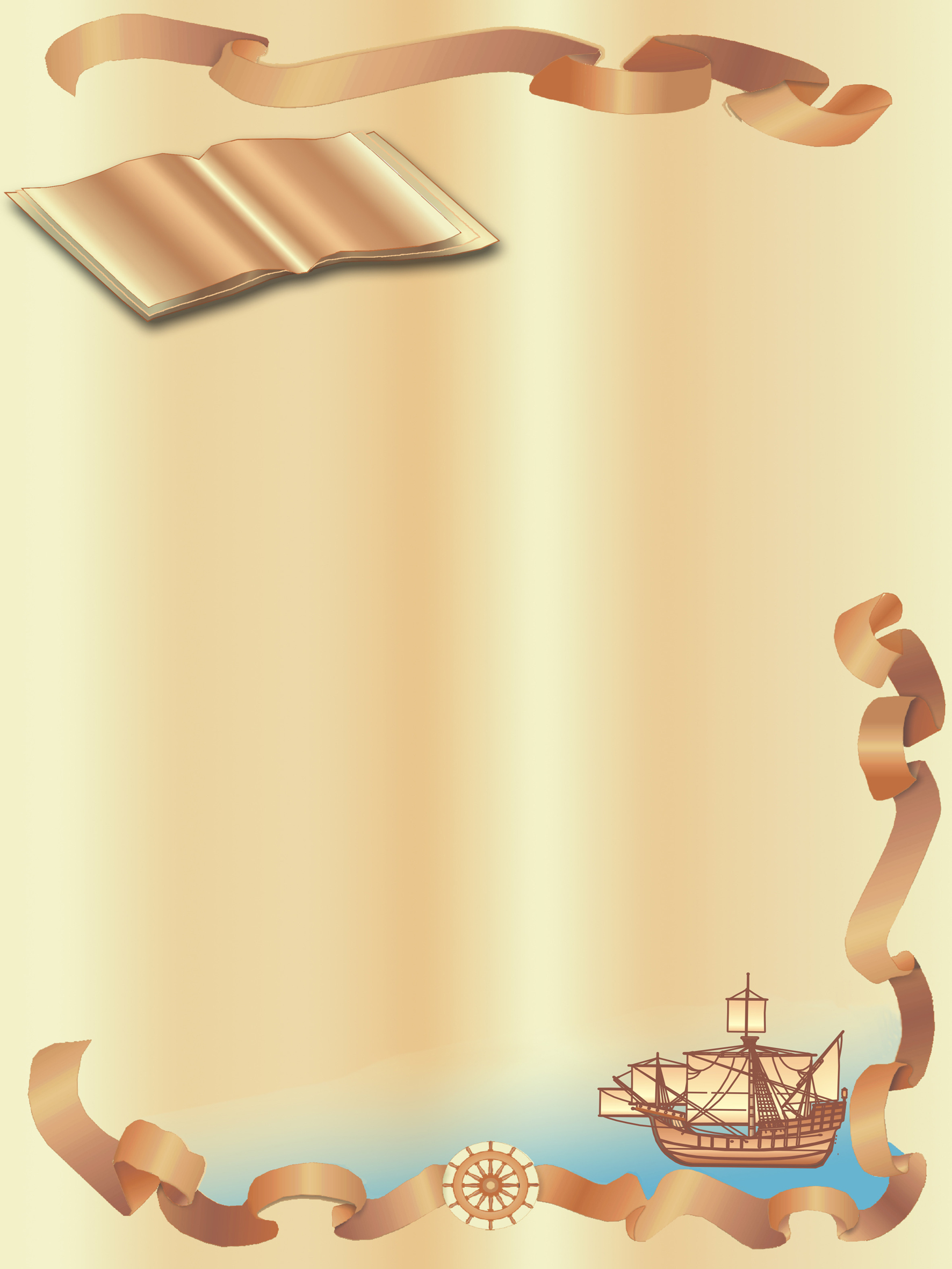 Россия - правовое государство
миф	    реальность
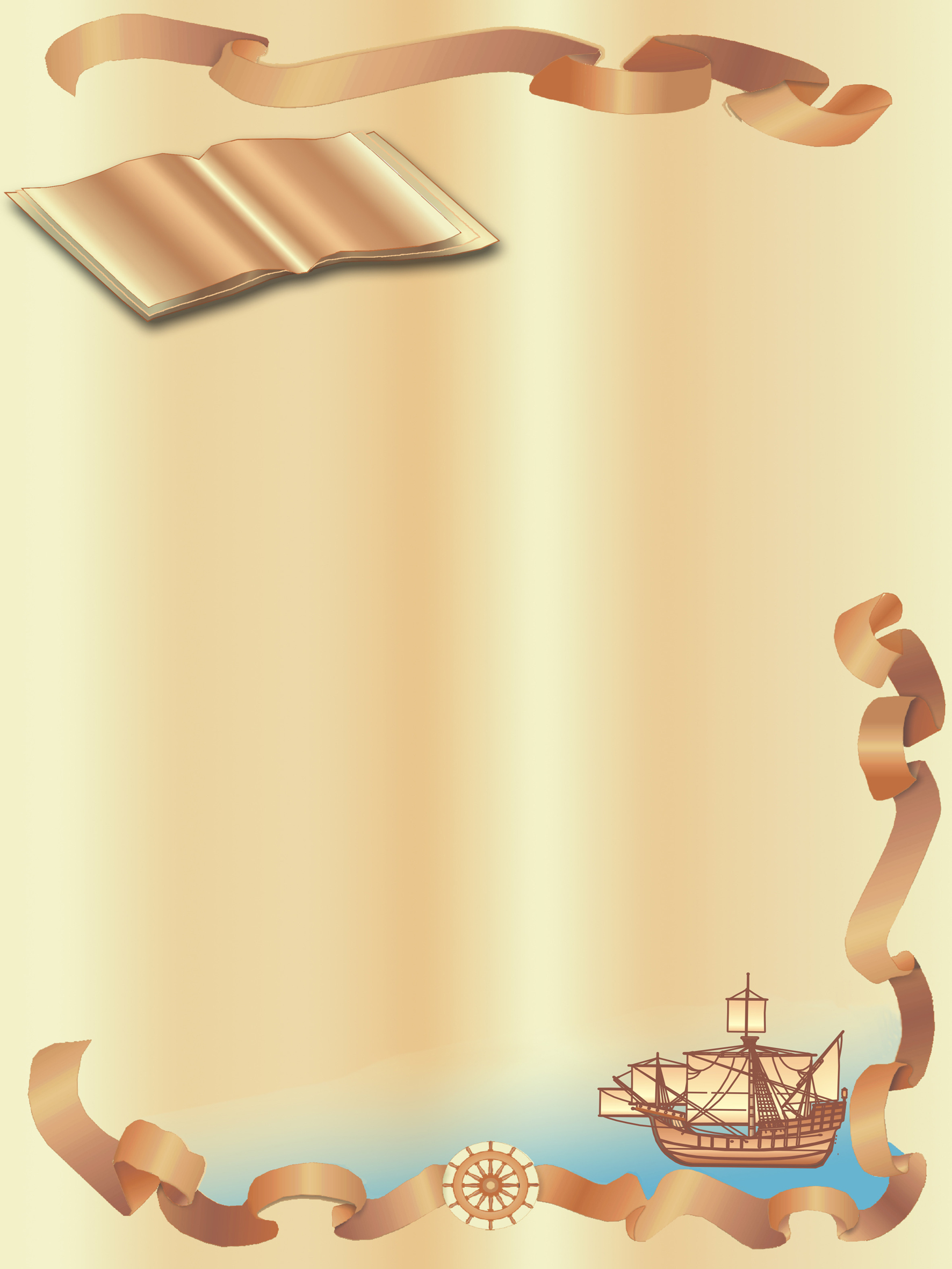 Правовая задача: 

В США – на лицо все признаки правового государства. 
Но в штате Оклахома действуют курьезные законы: 
- противозаконным считается откусывать от чужого гамбургера;
собаки должны иметь разрешение, подписанное мэром, для того, 
чтобы собираться в группы по три или более особей в пределах 
частной собственности. 

Можно ли США назвать правовым государством?
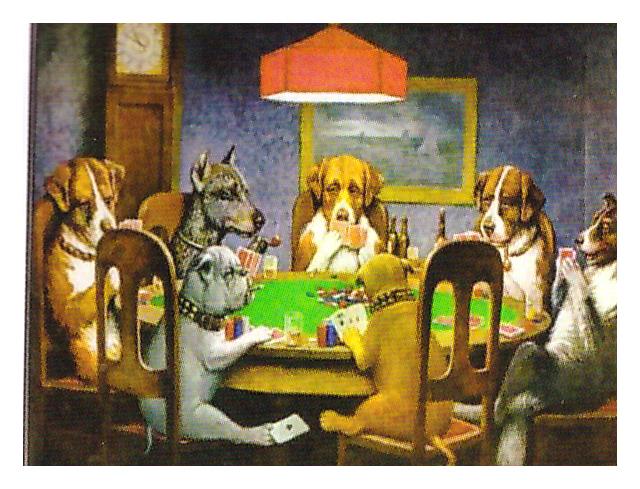 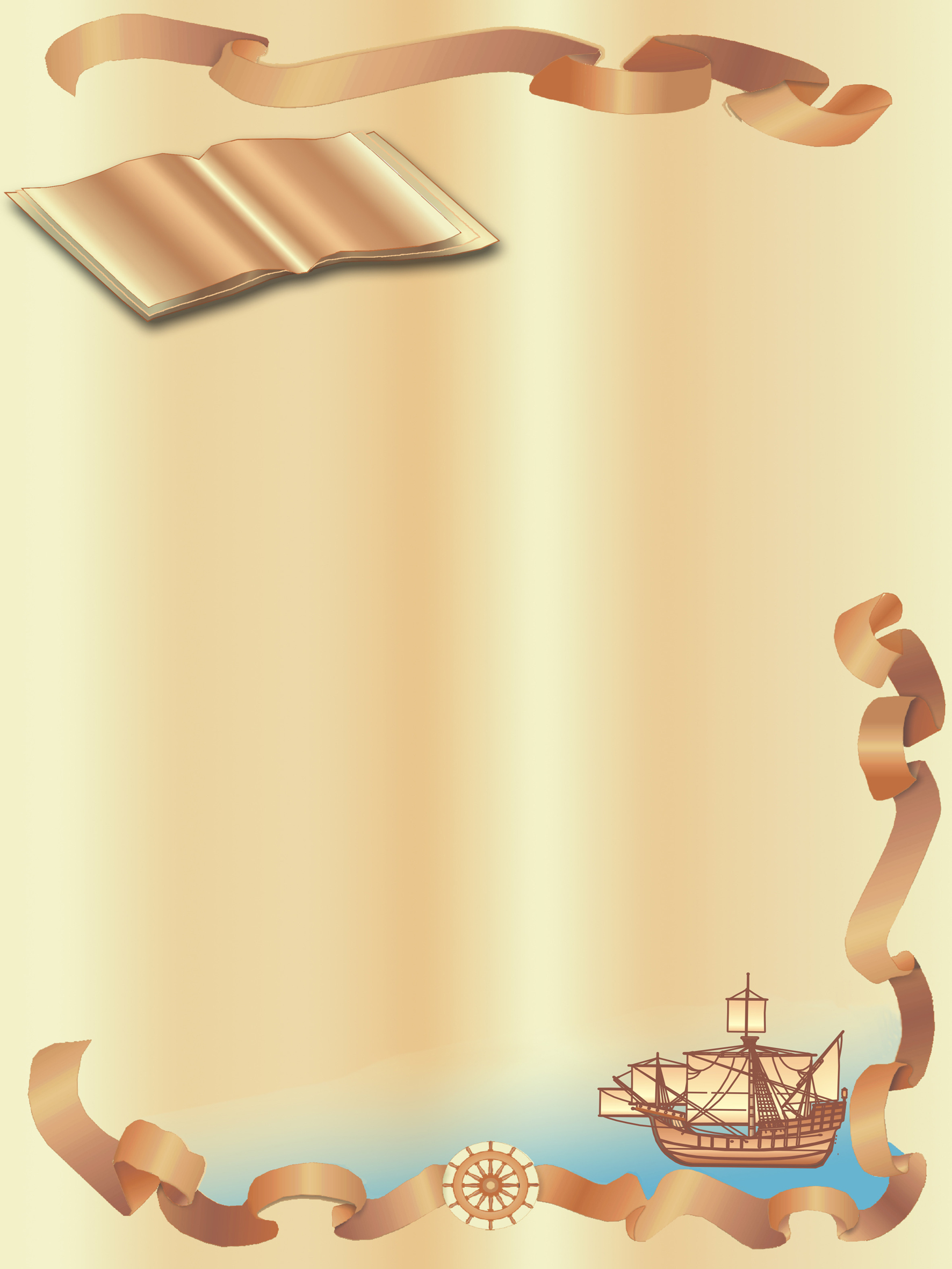 Домашнее задание:


С целью организации дискуссии на следующем уроке написать эссе на тему 
«Государство крепко, когда в нем соблюдается закон». Эврипид